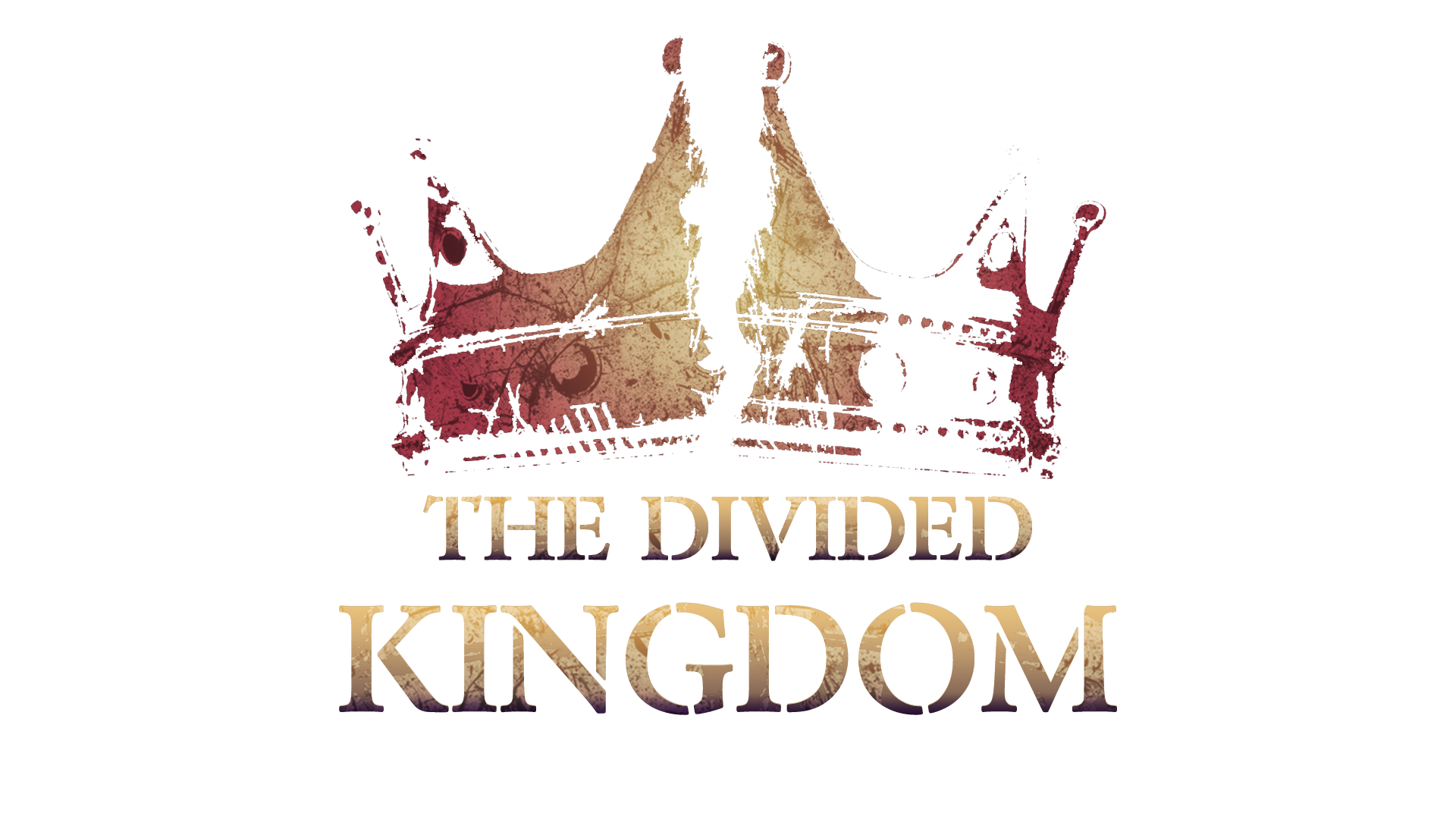 download lessons at
 www.builtbyhim.com
“Ahab the son of Omri did evil in the sight of the Lord more than all who were before him.” 
(1 Kings 16:30, NASB95)
“He walked in the way of his father Asa and did not depart from it, doing right in the sight of the Lord.” 
(2 Chronicles 20:32, NASB95)
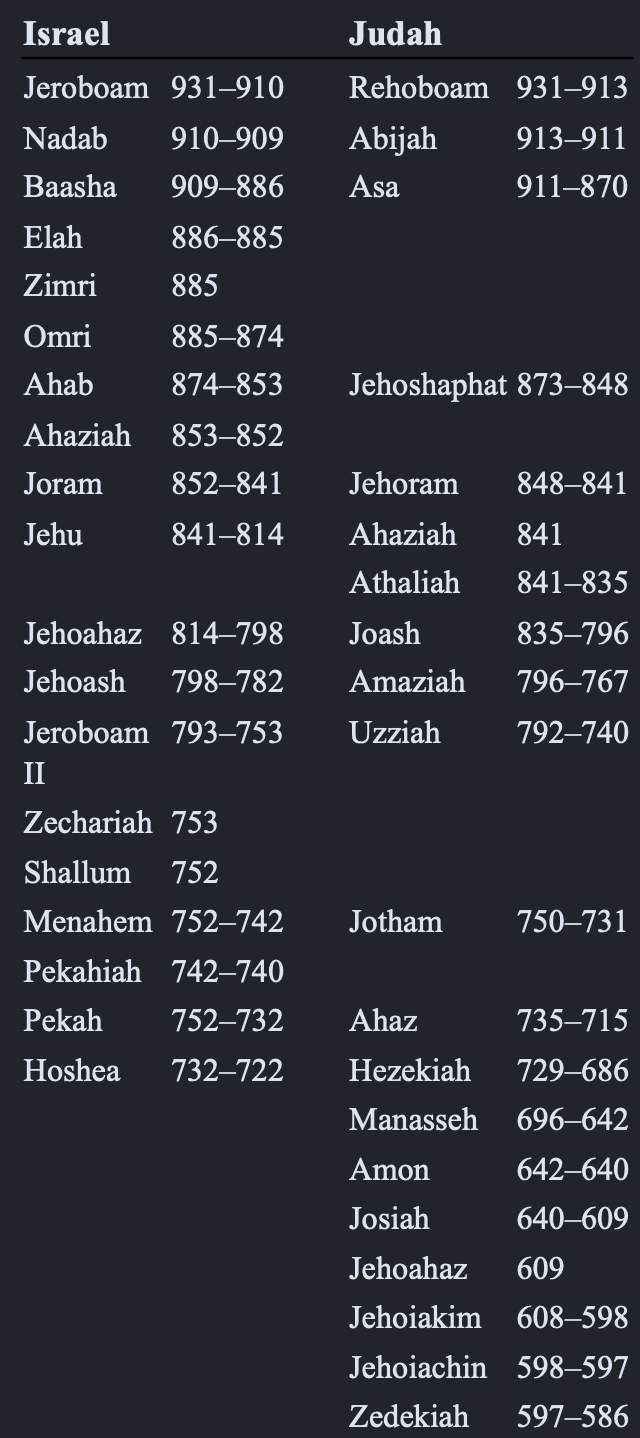 Followed the example of David (2Chron. 17.3)
Did not seek the Baals, but the God of his father (2Chron. 17.3-4)
Instructed the people in the Law of God (2Chron. 17.7-9; 19.4)
Promoted justice among the people (2Chron. 19.5-11)
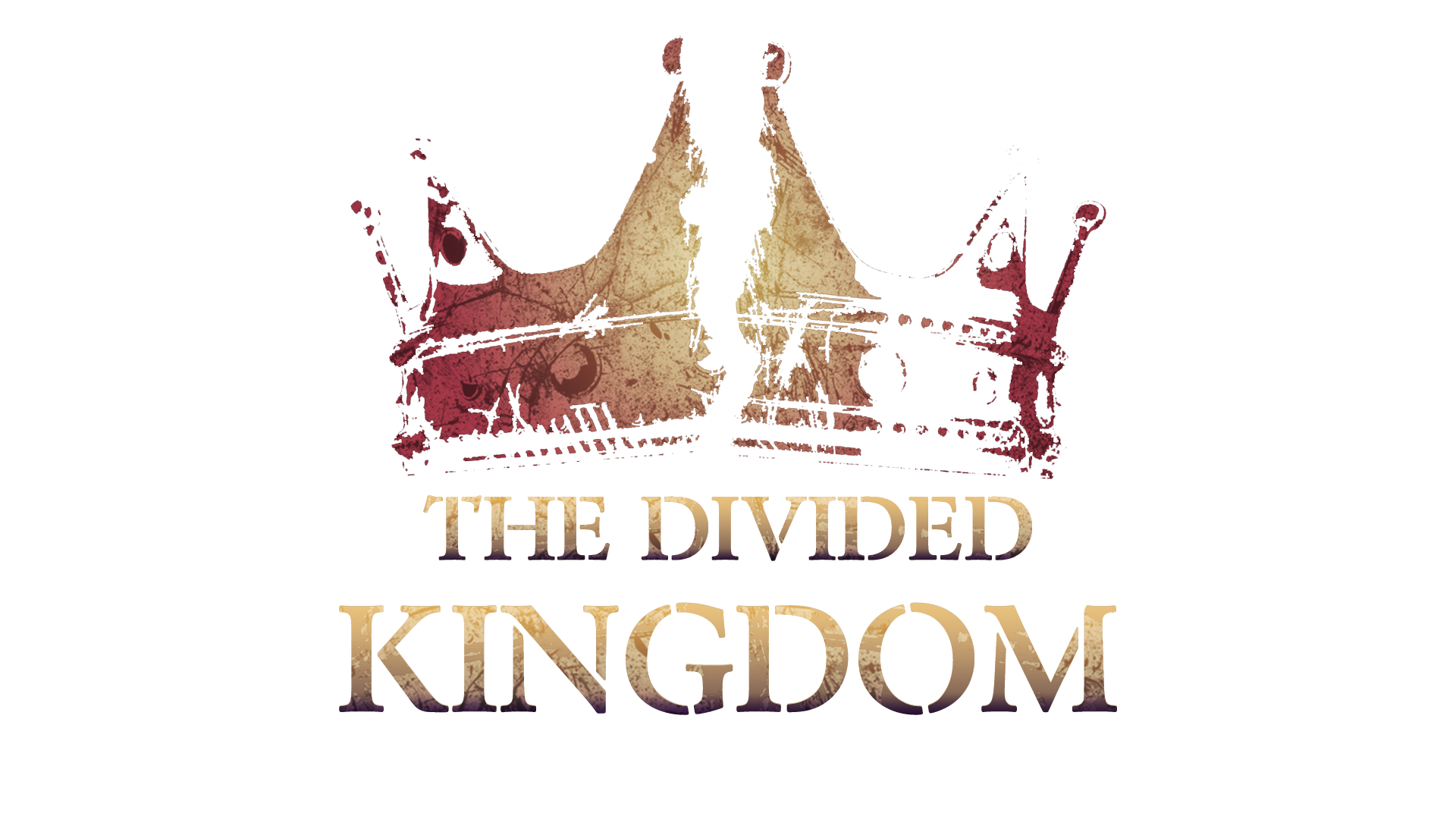 Jehoshaphat “took pride” in the ways of the Lord
“The high places, however, were not removed; the people had not yet directed their hearts to the God of their fathers.” 
(2 Chronicles 20:33, NASB95)
“So the Lord established the kingdom in his control, and all Judah brought tribute to Jehoshaphat, and he had great riches and honor.” 
(2 Chronicles 17:5, NASB95)
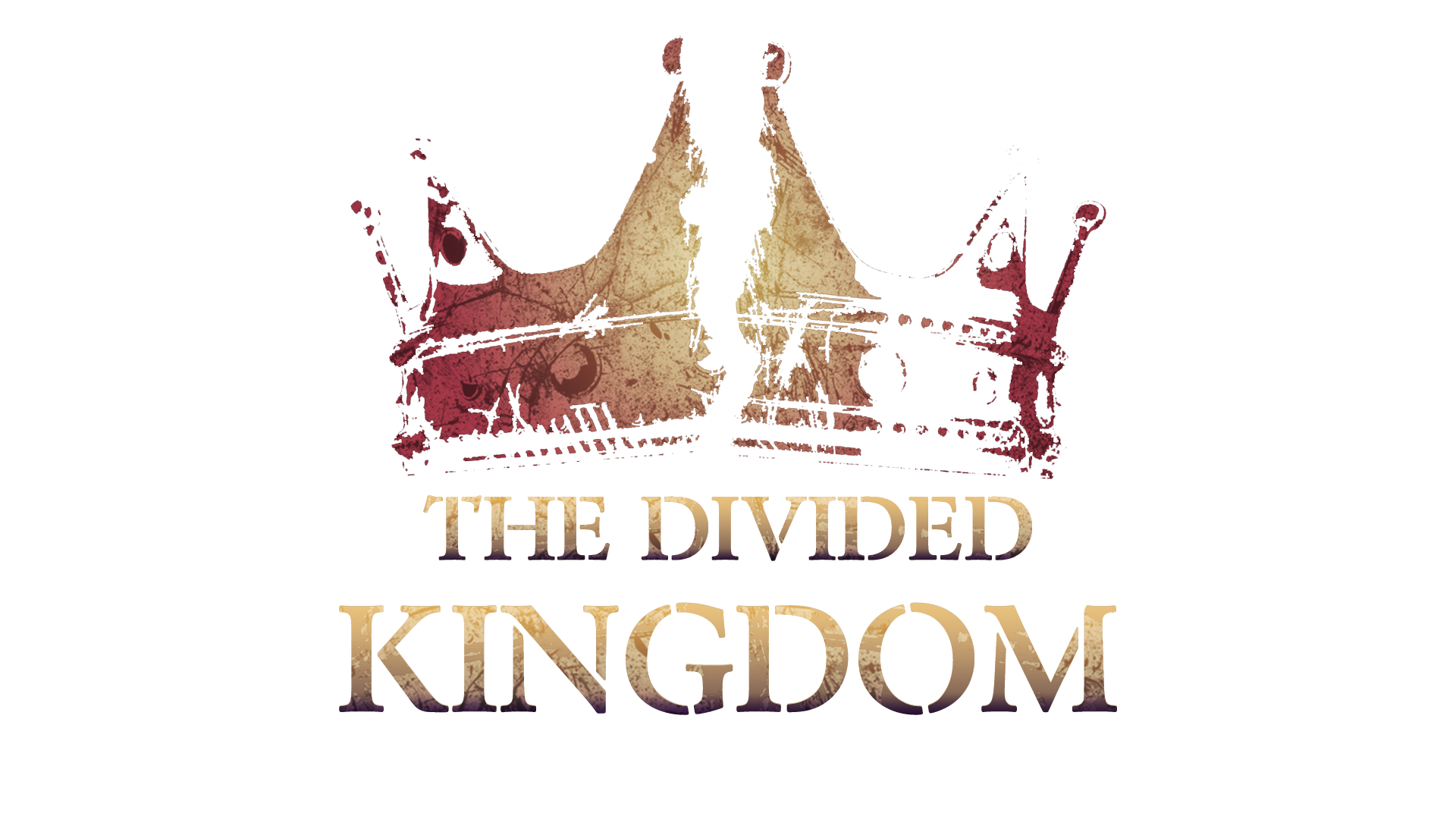 Jehoshaphat “took pride” in the ways of the Lord
Marriage alliance (2Chron. 18.1)
Military alliance with Ahab against Aram (2Chron. 18)
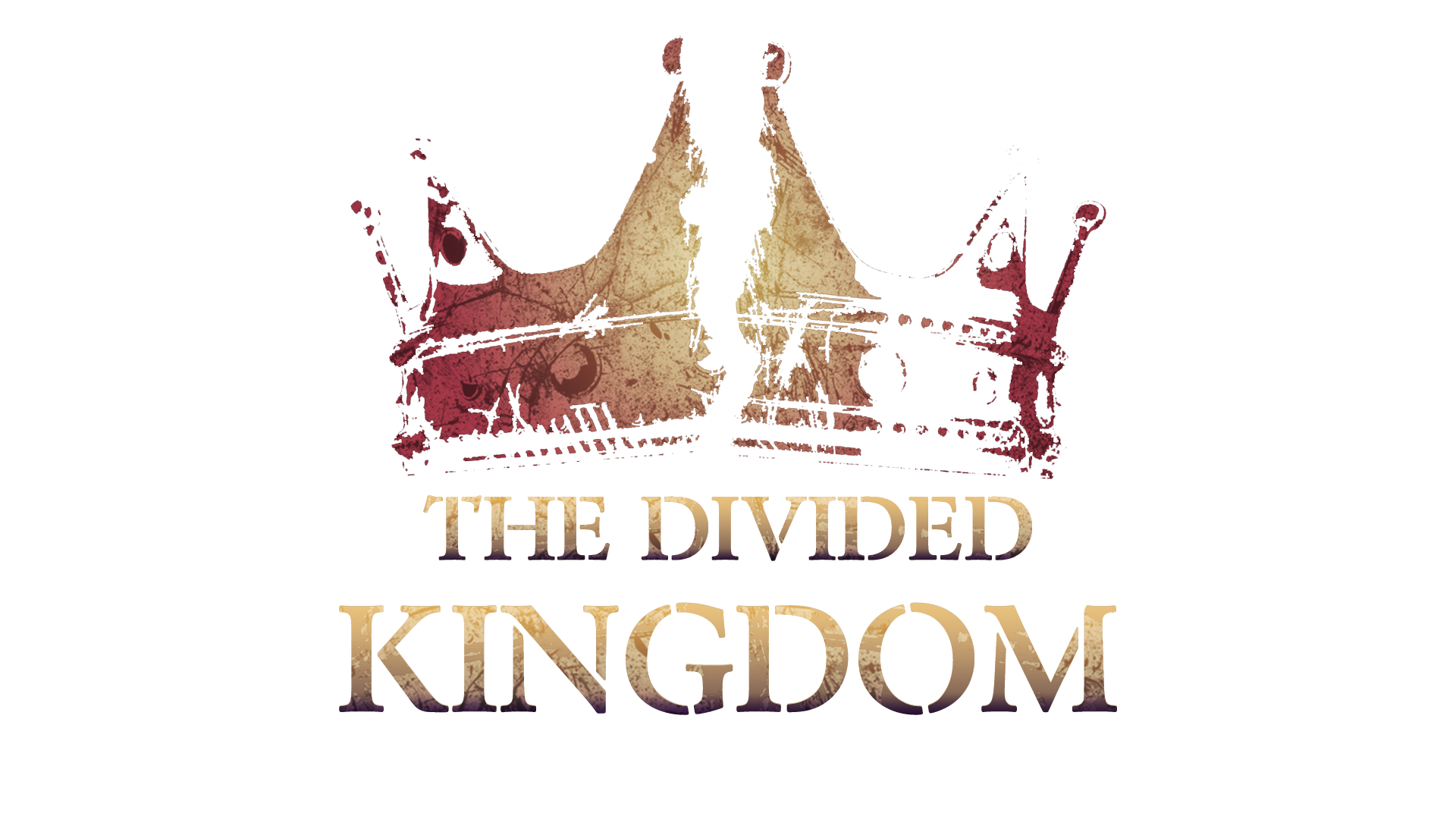 Jehoshaphat’s blindspot
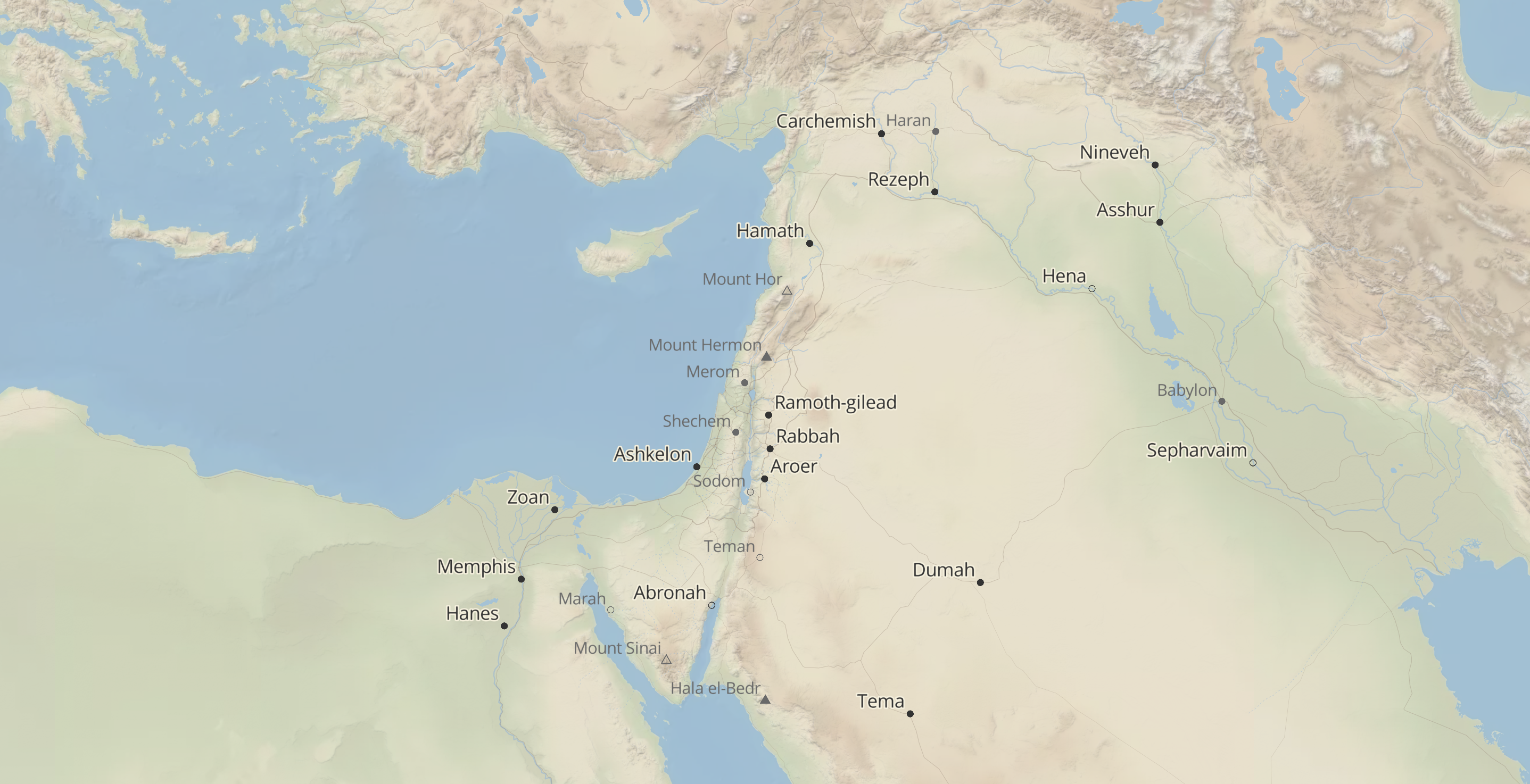 Marriage alliance (2Chron. 18.1)
Military alliance with Ahab against Aram (2Chron. 18)
Trade alliance with Ahaziah (2Chron. 20.35-37)
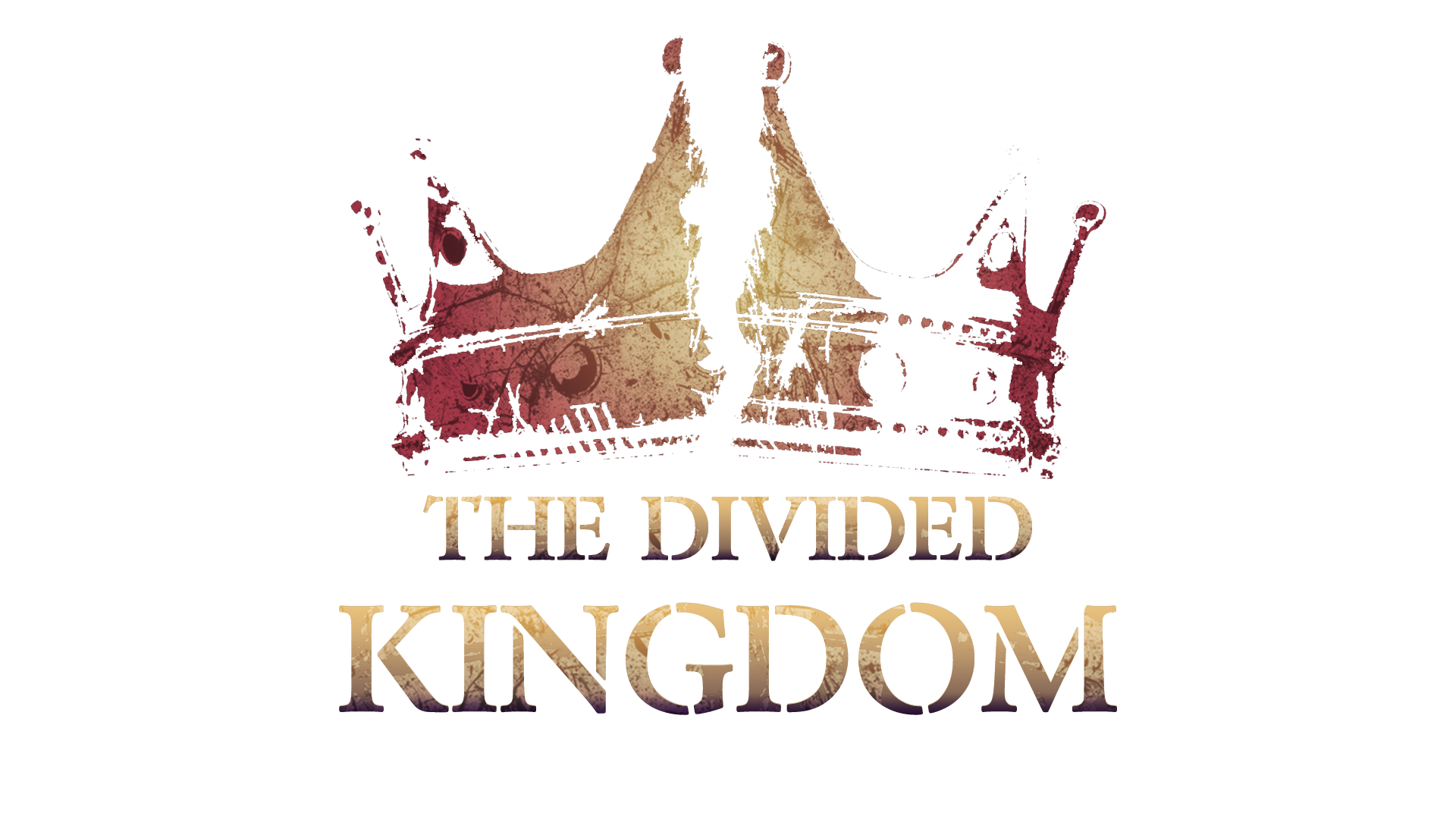 Jehoshaphat’s blindspot
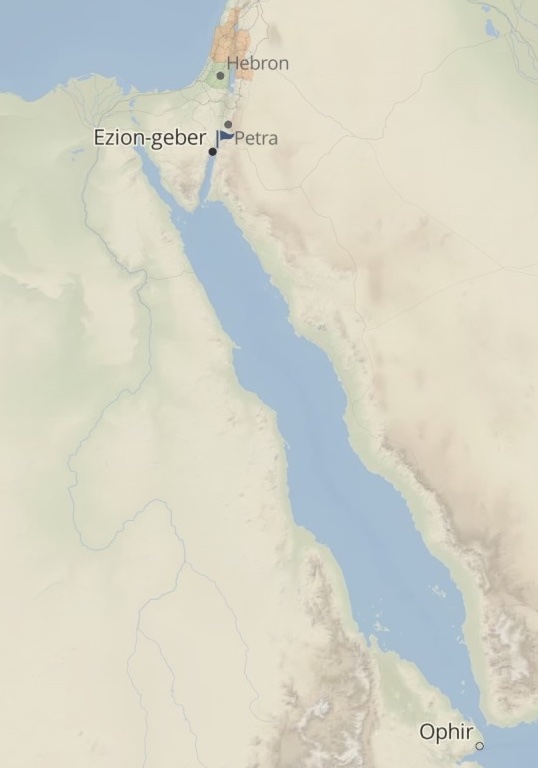 Marriage alliance (2Chron. 18.1)
Military alliance with Ahab against Aram (2Chron. 18)
Trade alliance with Ahaziah (2Chron. 20.35-37)
Military alliance with Jehoram against Moab (2Kings 3.4-27)
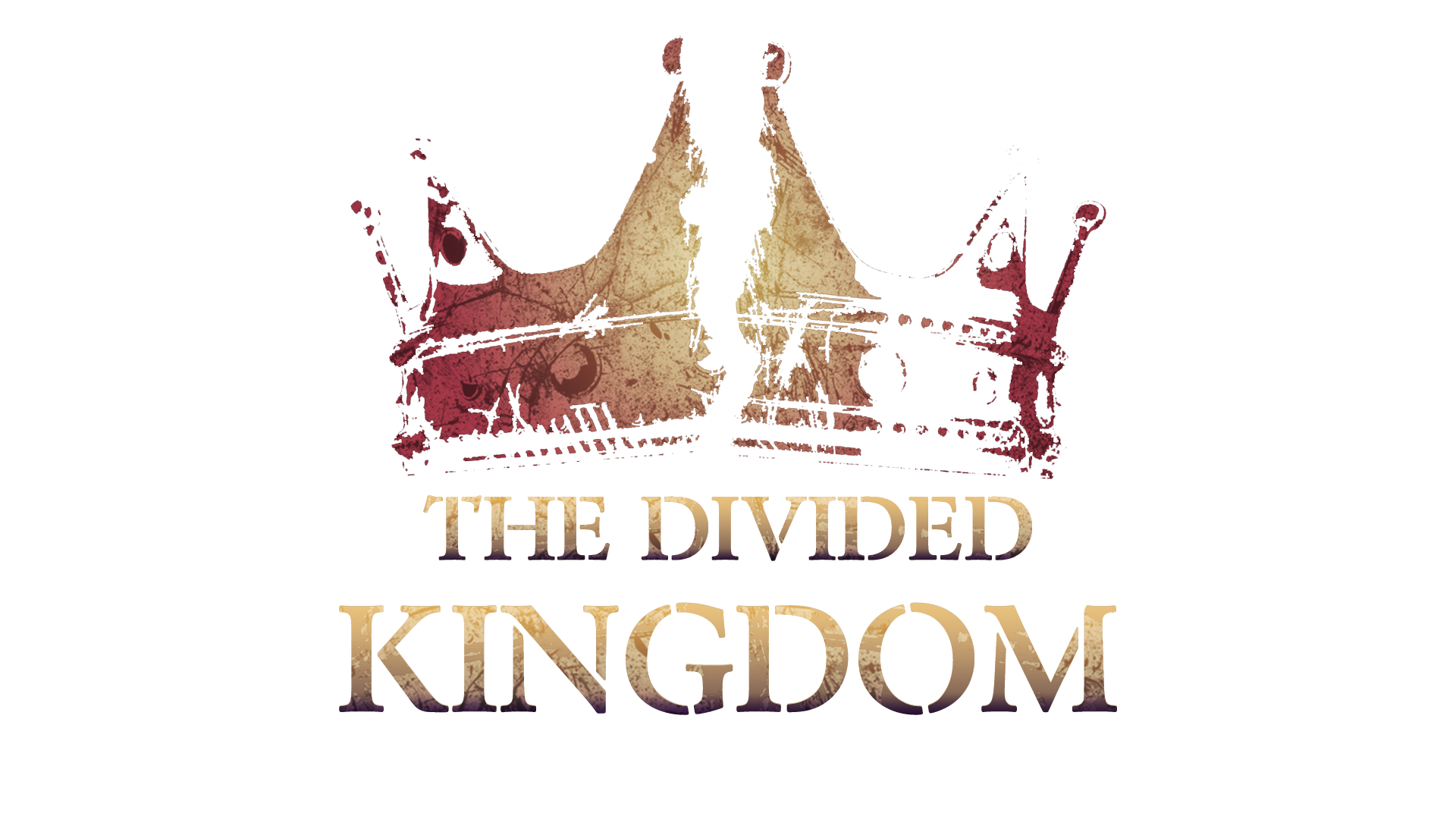 Jehoshaphat’s blindspot
Rebuked by the Lord (2Chron. 19.1-3; 20.37)
Invaded by Moab and Ammon (2Chron 20)
Lasting consequences…
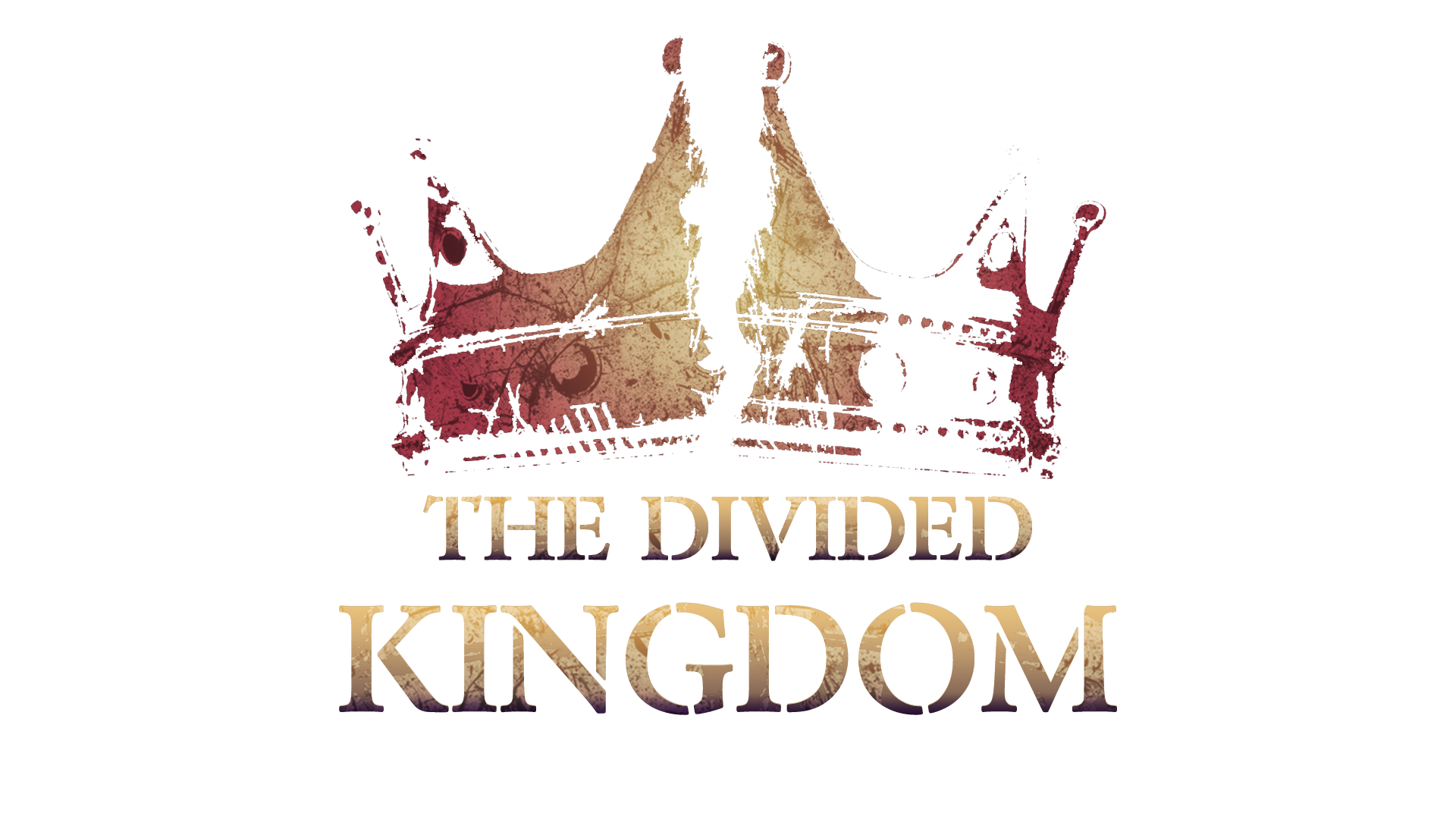 Jehoshaphat’s blindspot
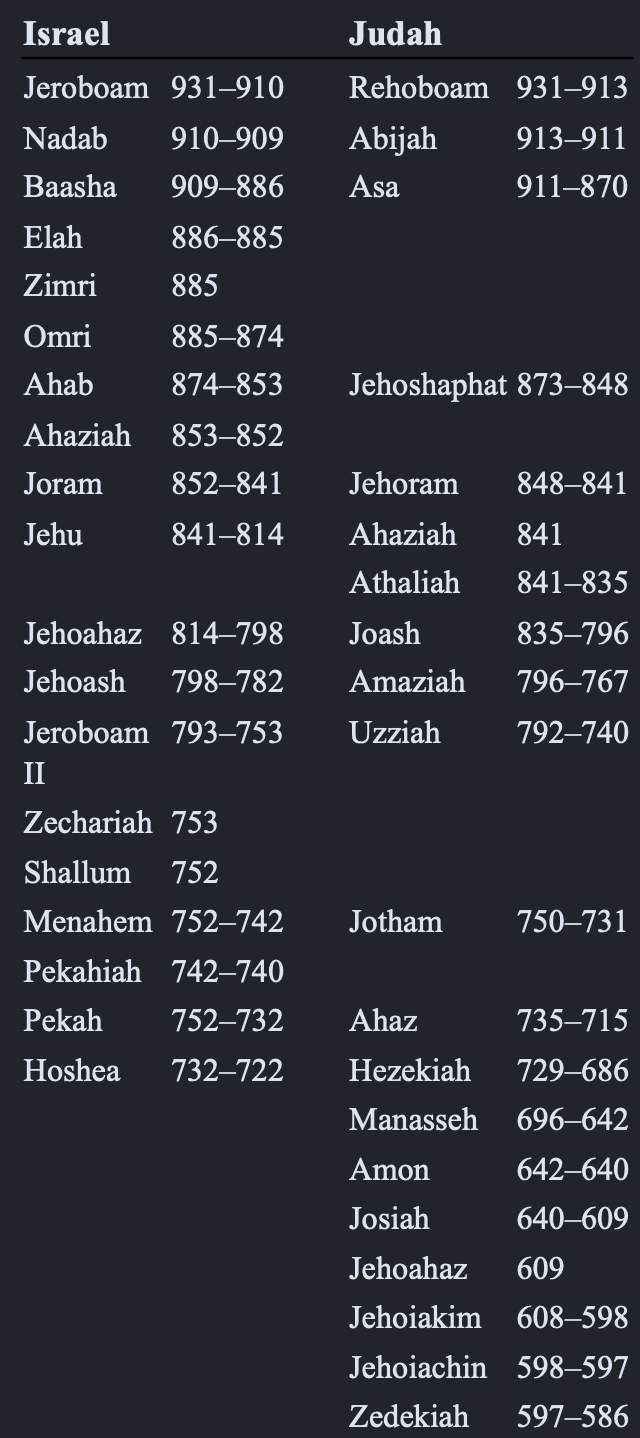 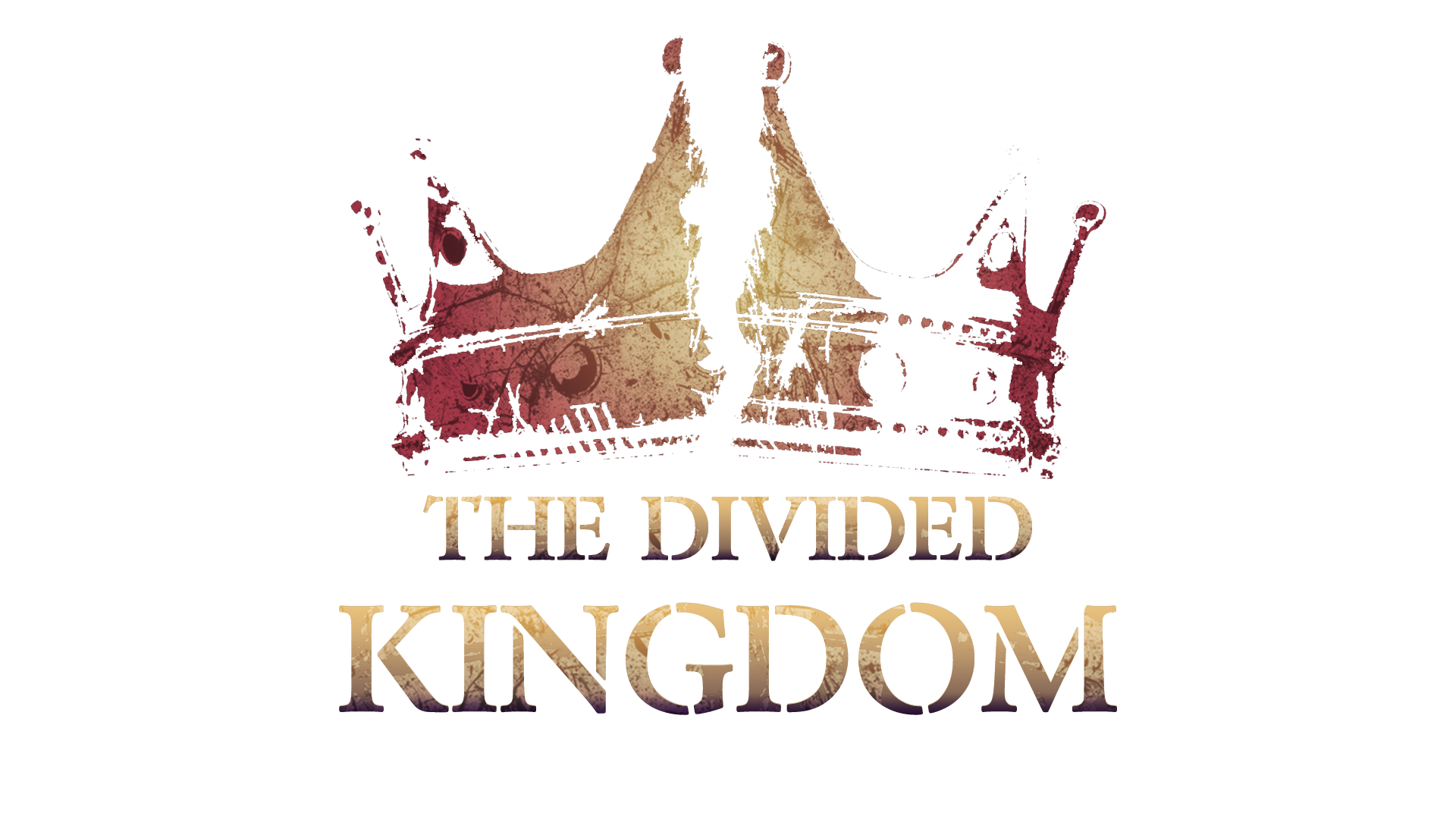 Jehoshaphat’s blindspot